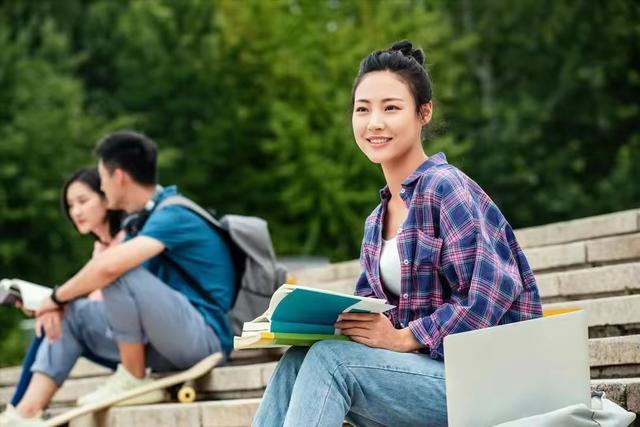 职教高考新实践专题篇·
英语
总主编 	 宋玉馨     何亚芸 
主　编　张 煜        夏胜利     刘 莎
第四章　语法
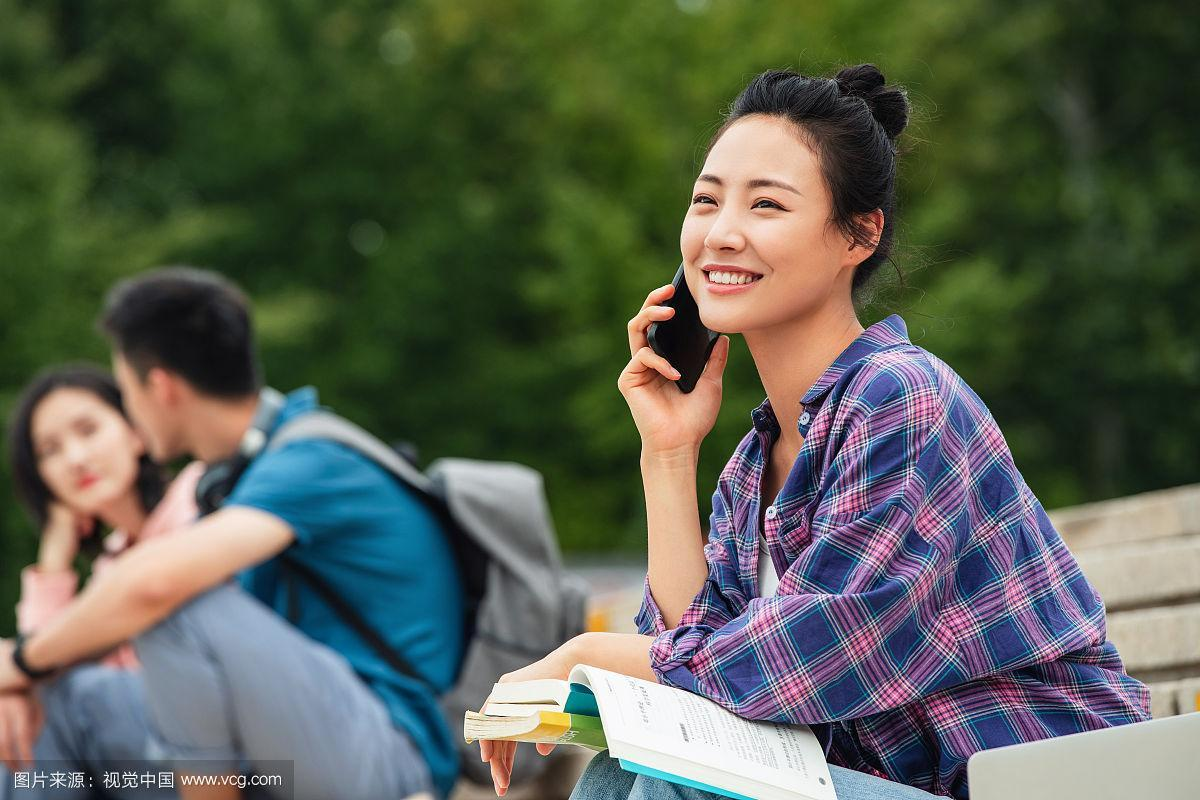 一、学习导航
二、解题攻略
目录
三、综合训练
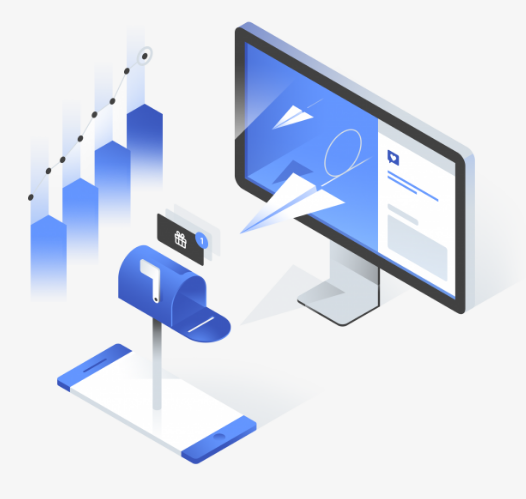 一、学习导航
Home
一、学习导航
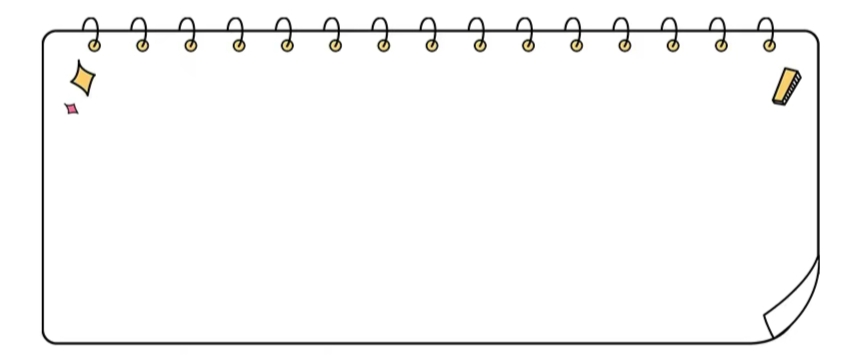 词汇和语法部分考题为25个单项选择题，每题1分，共25分，主要考查学生对英语语法知识的综合运用。英语语法知识包括词类知识和句法知识，学生须掌握名词、代词、数词、介词和介词短语、冠词、连词、形容词、副词、动词等词类知识，以及句子的成分、句子的种类、简单句、并列句、复合句、倒装句等句法知识。
一、学习导航
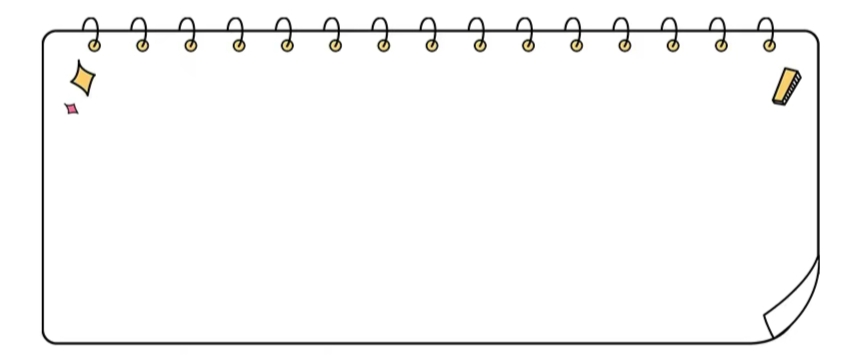 英语词类和句法规则是英语语言构成的最基本的规则，是学习英语的基础。虽然词汇和语法考题的考点比较固定，但是知识覆盖面较广，每题涉及的语法点一般有2—3个。学生在备考过程中，平时要注重各项语法知识的积累，还要多练习。学习的过程既是学的过程更是练的过程。学习是知识不断积累的过程，而练习则是复习、提高的过程，所以学生须以练促学，在考试中才能厚积薄发，做到有的放矢。
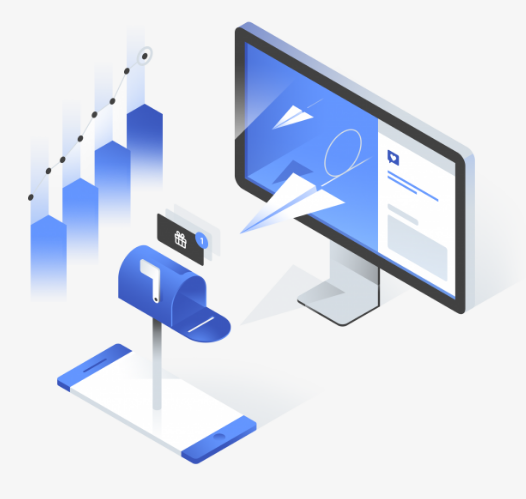 二、解题攻略
Home
二、解题攻略
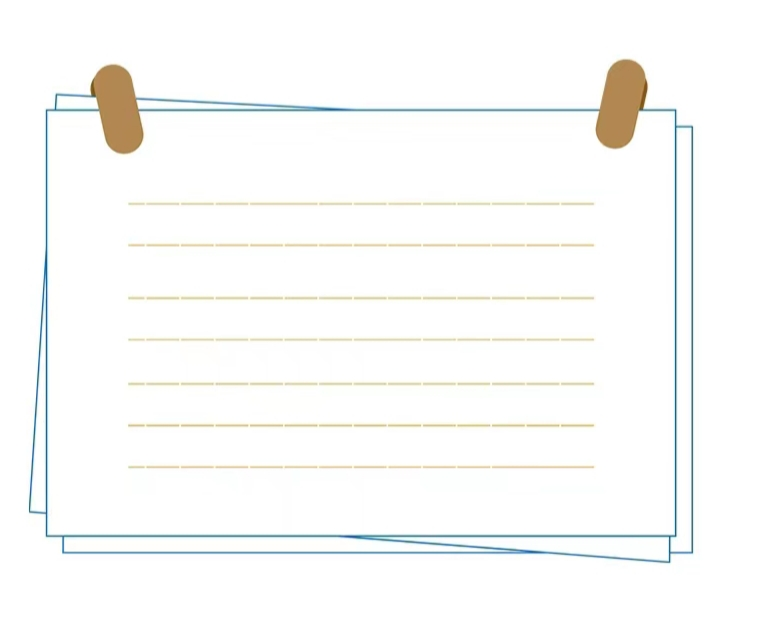 词汇与语法考题为单项选择题，试题特点是考点突出、覆盖面广、容量较大。此题由两部分组成：①题干，通常是简单句、复合句或简短对话；②选项，由A、B、C、D四个选项组成，其中一个选项是正确项，其余三个选项是干扰项。
考查内容主要有以下三个部分：
（1）语法：词法考查各类词的运用，句法考查各类主从复合句中连接词的选用、主从复合句中时态的呼应、主谓一致关系以及倒装句等。
二、解题攻略
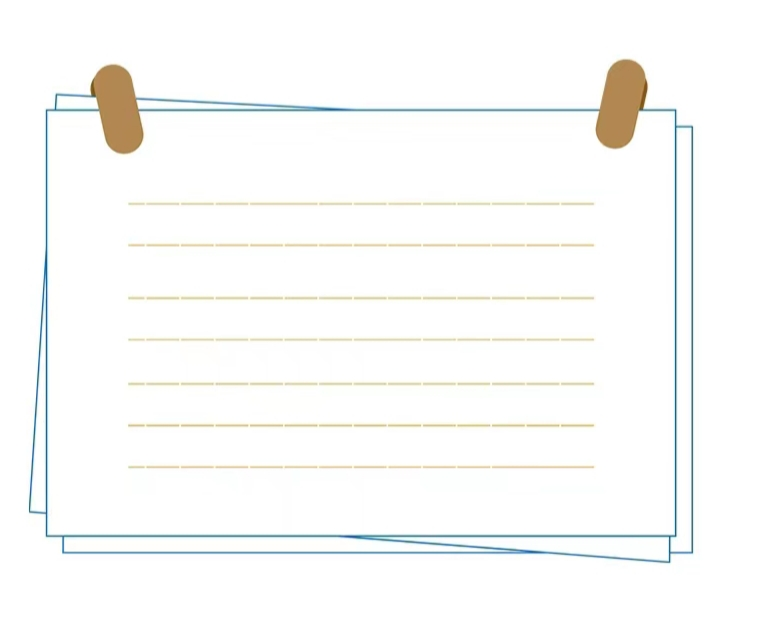 （2）词汇：重点是同义词和近义词辨析、形近词语的区分等。
（3）固定搭配：介词短语、形容词短语以及动词短语等。
解题时可采用“关键词法”“排除法”“语法分析法”等方法。
（一）关键词法
从题干中找出关键词，确定正确答案。
典型示例：
从A、B、C、D四个选项中选出一个最佳选项。（2023年云南省）
1.Most boys like playing _____ volleyball.
A.a              B.an                         C.the         D./
答案：D
解题步骤：
（1）找到关键词volleyball（排球）。volleyball属于球类运动。
（2）球类、棋类等运动的名词前不用冠词，因此选D。
（一）关键词法
从题干中找出关键词，确定正确答案。
典型示例：

2.About 50 percent of the work _____ done yesterday.（2020年云南省）

A.was      B.were    C.is     D.are
答案：A
解题步骤：
（1）找到关键词work。work（工作）为不可数名词，谓语动词需用单数形式，故选项B和D不符合语法要求。
（2）根据题干的时间状语yesterday，可确定句子谓语应用一般过去式，因此选A。
（一）关键词法
从题干中找出关键词，确定正确答案。
典型示例：

3.There are four _____ students in our school.（2023年云南省）

A. thousands       B. thousand       C. thousand of    D.thousands of
答案：B
解题步骤：
（1）找到关键词four。four（四）为具体数字。
（2）当hundred、thousand、million等词前有具体数字时，其必须用单数，因此选B。
（一）关键词法
从题干中找出关键词，确定正确答案。
典型示例：

4.He has been teaching here _____ seven years. （2023年云南省）

A.for     B. since       C. from   D.at
答案：A
解题步骤：
（1）找到关键词has been teaching，确定句子时态为现在完成进行时，该时态中时间状语通常为“for + 一段时间”或者“since +具体时间”。
（2）找到关键词seven years。seven years（七年）为一段时间，而一段时间前需用介词for，因此选A。
（一）关键词法
从题干中找出关键词，确定正确答案。
典型示例：

5.When we speak to people, we should be _____.（2023年云南省）

A. as polite as possible          B. as polite as possibly
C. as politely as possible       D. as politely as possibly
答案：A
解题步骤：
（1）找到关键词be。be是系动词，系动词后需用形容词作表语。
（2）as…as possible（尽可能）之间应用形容词polite，因此选A。
（一）关键词法
从题干中找出关键词，确定正确答案。
典型示例：

6.Which do you like _____, tea or cofee?（2023年云南省）

A. well         B. better      C.best         D.most
答案：B
解题步骤：
（1）找到关键词tea or cofee。tea or cofee（茶或者咖啡）为两件事物。
（2）对两件事物进行比较，应用比较级，因此选B。
（一）关键词法
从题干中找出关键词，确定正确答案。
典型示例：

7.Put on more clothes. It’s snowing _____ outside. （2023年云南省）
 
A. strong      B. heavy      C.strongly        D.heavily
答案：D
解题步骤：
（1）找到关键词snowing。形容雪大用heavy或者heavily。
（2）因谓语动词是“is snowing”，需用副词修饰表示“雪下得大”，因此选D。
（一）关键词法
从题干中找出关键词，确定正确答案。
典型示例：

8.I’ve never seen _____ animal. （2022年云南省）

A.such a       B. such an      C.so a      D.so an
答案：B
解题步骤：
（1）找到关键词animal。
（2）animal（动物）为名词，修饰名词用such，构成“such+a(an)+（形容词）+单数可数名词”的结构。
（3）因animal是以元音音素开头的可数名词，搭配冠词时用an，因此选B。
（一）关键词法
从题干中找出关键词，确定正确答案。
典型示例：
9.How many English movies _____ since last year?（2022年云南省）

A.had you seen        B.have you seen       C.did you see      D.do you see
答案：B
解题步骤：
（1）找到关键词时间状语since last year。
（2）since后接过去某个特定的时间点时表示“自从……”，强调“从过去到现在，某情况一直持续的状态”。
（3）根据句型“主语+现在完成时+since……”，确定句子的时态应为现在完成时，因此选B。
（一）关键词法
从题干中找出关键词，确定正确答案。
典型示例：
10.Tom and John _____ TV this time yesterday. （2022年云南省）

A. were watching   B. was watching  C. are watching  D. is watching
答案：A
解题步骤：
（1）找到关键词时间状语this time yesterday，表示“昨天的这个时候”，确定句子时态应当为过去进行时。
（2）句子主语为Tom和John是两个人，主语是复数形式，谓语也应用复数形式，因此选A。
（一）关键词法
从题干中找出关键词，确定正确答案。
典型示例：
11.In a few _____ time, our city will become more beautiful. （2020年云南省）
 
A.years’       B.year’s     C.years      D.year
答案：A
解题步骤：
（1）找到关键词a few，确定其后需用可数名词的复数形式。
（2）“a few+复数名词”构成定语修饰名词time时，years应使用所有格形式years’，因此选A。
（一）关键词法
从题干中找出关键词，确定正确答案。
典型示例：
12.I don’t like this black shirt. Please show me the red _____. （2020年云南省）

A. it            B.that          C.this          D.one
答案：D
解题步骤：
（1）找到关键词red。
（2）形容词red（红色的）后需用名词，选项D中one为代名词，符合要求，因此选D。
（一）关键词法
从题干中找出关键词，确定正确答案。
典型示例：
13.Which country has the second _____ population in the world? （2020年云南省）

A. large           A. largest     A. many          D.more
答案：B
解题步骤：
（1）找到关键词population。名词population意为“人口”。
（2）根据题意，此处要表达“第二人口大国”，英语中用“序数词+形容词最高级形式”表示“第……大”，因此选B。
（一）关键词法
从题干中找出关键词，确定正确答案。
典型示例：
14.They _____ already _____ the good news.（2020年云南省）


A. will; hear         B. had; heard      C. have; heard     D. are; hearing
答案：C
解题步骤：
（1）找到关键词already。already（已经）常与完成时态连用。
（2）选项B是过去完成时，过去完成时表示过去某一时间以前或某一动作以前已经完成的动作，由于本题中没有相应的过去时间或另一个时态为参照物，因此选C。
（一）关键词法
从题干中找出关键词，确定正确答案。
典型示例：
15.He showed us the shoes that he _____ in Guangzhou.  （2020年云南省）


A. buy        B. is buying    C. has bought     D. had bought
答案：D
解题步骤：
（1）找到关键词already。already（已经）常与完成时态连用。
（2）选项B是过去完成时，过去完成时表示过去某一时间以前或某一动作以前已经完成的动作，由于本题中没有相应的过去时间或另一个时态为参照物，因此也应用相应的过去时态，D选项中的过去完成时为过去时间，因此选D。
（一）关键词法
从题干中找出关键词，确定正确答案。
典型示例：
16.He _____ very hard every day to keep up with other students.（2019年云南省）

A. work      B.worked       C. works            D.working
答案：C
解题步骤：
（1）找到关键词时间状语every day，确定时态为一般现在时。
（2）找到关键词主语He，谓语动词用第三人称单数形式，因此选C。
（一）关键词法
从题干中找出关键词，确定正确答案。
典型示例：
17._____ people come to this park every morning. （2019年云南省）
 
A. Hundreds      B. Hundred       B. Hundreds of           D. Hundred of
答案：C
解题步骤：
（1）找到关键词people。people（人们）为复数名词。
（2）用作基数词单位的hundred前有具体数字时，用单数形式，本题四个选项前没有具体数字；若用hundred的复数形式，则须与介词of搭配形成hundreds of，表示“成百上千的”。因此选C。
（一）关键词法
从题干中找出关键词，确定正确答案。
典型示例：
18.Linda has forgotten where _____ her cup.  （2019年云南省）

A. to put      B. put       C. putting       D. have put
答案：A
解题步骤：
（1）找到关键词forgotten（动词原形forget），其后需用名词或具有名词性质的词作宾语。
（2）根据句型“疑问词+动词不定式”构成具有名词性质的短语，作谓语“has forgotten”的宾语，因此选A。
（一）关键词法
从题干中找出关键词，确定正确答案。
典型示例：
19.We all know college life is _____ different from that in middle school. （2019年云南省）

A. widely      B. widen       C. wide       D. wider
答案：A
解题步骤：
（1）找到关键词diferent。different（不同的）为形容词。
（2）用来修饰形容词different的词是副词，四个选项中只有A选项 widely是副词，因此选A。
（一）关键词法
从题干中找出关键词，确定正确答案。
典型示例：
20.—Would you like some _____? （2019年云南省）
—Oh, yes, just a little.

A. apple     B. oranges     C. pears    D. milk
答案：D
解题步骤：
（1）找到关键词a little。
（2）虽然some既可以修饰可数名词也可以修饰不可数名词，但下文中的a little只能修饰不可数名词，故判断上句的名词是不可数名词，因此选D。
（二）排除法
根据题干提供的信息，按照常识逐一排除干扰选项，缩小选择范围，直至最后剩下一个正确选项
典型示例：
从A、B、C、D四个选项中选出一个最佳选项。
1.Our room is very big, but _____ is bigger than ___.（2023年云南省）
A. their; our        B. their; ours          C. theirs; ours     D. theirs; our
答案：C
解题步骤：
（1）看题干，两个空所填内容为比较的对象，语法形式应该一致。
（2）排除B选项和D选项，因其两个空所填内容的形式不一致。
（3）排除A选项，their和our均为形容词性物主代词，不具有名词性质，不能单独作主语或宾语；
（4）C选项，theirs和ours均为名词性物主代词，在句子中可充当主语或宾语，语法形式正确。因此选C。
（二）排除法
（2023年云南省）
2.Winter is coming. It’s getting _____.
A. colder and colder              B. cold and cold
C. more and more cold          D. coldest and coldest
答案：A
解题步骤：
（1）分析选项，and应连接两个比较级，意为“越来越……”，排除B选项和D选项。
（2）cold为单音节词，其比较级直接加-er，排除C选项。
（3）A选项“colder and colder (越来越冷)”符合语法要求，因此选A。
（二）排除法
（2023年云南省）
3.Stop _____ about the situation. Just think about what we can do to improve it.
A. complain             B. to complain
C. complaining        D. complained
答案：C
解题步骤：
（1）题干Stop后可接-ing或者to do形式，排除A选项和D选项。
（2）因后句表示“思考如何才能改进”，故推测前句意为“停止抱怨……”。
（3）stop to do意为“停下来去做（另一件事）”，stop doing意为“停止做（目前正在做的事）”，排除B选项，因此选C。
（二）排除法
（2022年云南省）
4.Eating so much sugar is bad for your _____.
A. tooth         B. teeth
C. teeths        D. tooths
答案：B
解题步骤：
（1）分析选项，C选项和D选项为错误的拼写形式，予以排除。
（2）题干意思为“吃太多糖对你的牙齿不好”，应用tooth的复数形式teeth，排除A选项，因此选B。
（二）排除法
（2022年云南省）
5.I want to _____ the photo. It’s too small.
A. large         B. enlarge
C. larger        D. make large
答案：B
解题步骤：
（1）题干want to 后应当接动词原形，A选项large和C选项larger均为形容词，予以排除。
（2）D选项虽可表示“放大”，但其语法形式应为make sth. large，表示“使……变大”，所以也应排除。
（3）根据题干第二句的意思“它太小了”，可以推断出第一句句意应是“我想把这张照片放大”；B选项enlarge是动词，表示“扩大，放大”，因此选B。
（二）排除法
（2022年云南省）
6.He received an _____ to attend a party.

A. invitation        B. invite     C. inviting        D. invited
答案：A
解题步骤：
（1）题干中冠词an后应该加名词。
（2）选项B、C和D，都不是名词，予以排除；只有A选项 invitation是名词，因此选A。
（二）排除法
（2022年云南省）
7.I have _____ a gift from him, but I’m not going to _____ it. 

A. received, accepted          B. received, accept
C. accepted, receive             D. accept, receive
答案：B
解题步骤：
（1）分析题干第一个空，助动词have后应当接动词的过去分词形式，构成现在完成时；第二个空，“I’m not going to”后面应接动词原形，故排除A选项和D选项。
（2）分析单词，receive表示“（客观上）接到；收到”，accept表示“（主观上）接受；接纳”，再根据句意“我收到了他送的礼物，但是我不打算接受”，因此选B。
（二）排除法
（2022年云南省）
8.English is so _____ that it is learned all over the world.

A. useful         B. useless       C. used            D. use
答案：A
解题步骤：
（1）根据“so+形容词原级+that…”结构，排除C选项和D选项。
（2）虽然A选项和B选项都是形容词，但是A选项useful表示“有用的”；B选项useless表示“无用的”；根据句意“英语是如此有用，以至于全世界的人都在学英语”，因此选A。
（二）排除法
（2022年云南省）
9.I was _____ about it.

A. be surprised         B. surprising    C. surprise        D. surprised
答案：D
解题步骤：
（1）分析题干，此处系动词was后应用形容词作表语，排除A选项和C选项。
（2）半使役动词surprise表示“使……惊讶”，作表语时，通常用“V+-ing分词形容词”指事，“V+-ed分词形容词”指人或拟人用法；本题主语“I”为人，后面应当接“V+-ed分词形容词”作表语，因此选D。
（二）排除法
（2022年云南省）
10.The train then was very slow, so _____ people liked taking trains. 

A. a few        B. little    C. few       D. a little
答案：C
解题步骤：
（1）分析选项，A选项a few和C选项few后接可数名词的复数形式，B选项little和D选项a little后接不可数名词。
（2）题干中people表示“人们”，是复数名词，因此排除B选项和D选项。
（3）A选项a few表示“一些；几个”，强调“有”，含有肯定意义；C选项few表示数量很少，强调“少”，含有否定意义；再根据题意“当时的火车速度很慢，所以很少有人喜欢乘火车”，因此选C。
（二）排除法
（2022年云南省）
11.I go to the library _____.

A. two times a week         B. two times one week
C. twice a week                 D. a twice times a week
答案：C
解题步骤：
（1）分析选项可知，空格处填入的内容意思应为“每周两次”。
（2）“每周两次”的正确表达为twice a week，排除A选项、B选项和D选项。因此选C。
（二）排除法
（2021年云南省）
12.They have to do _____ every week.

A. much homework                 B. many homeworks 
C. many homework                 D. much homeworks
答案：A
解题步骤：
（1）分析选项，homework为不可数名词，没有复数形式，排除B选项和D选项。
（2）由于many修饰可数名词，much 修饰不可数名词，排除C选项，因此选A。
（二）排除法
（2020年云南省）
13.There are _____ in my bag. 

A. three waters                  B. some waters  
C. three bottles of water    D. three bottles of waters
答案：C
解题步骤：
（1）分析选项，water为不可数名词，没有复数形式，排除B选项和D选项。
（2）不可数名词表示数量时前面须加量词，如表示复数概念，量词要用复数，排除A选项，因此选C。
（二）排除法
（2020年云南省）
14.Most boys like playing _____ basketball, but Jack likes playing _____ piano.

A. a;the        B. the;/      C. /;the         D. /;/
答案：C
解题步骤：
（1）分析题干，第一个空后basketball是名词，意为“篮球”，表示体育项目的名词前不用任何冠词，排除A选项和B选项。
（2）分析题干，第二个空后piano是名词，意为“钢琴”，表示西洋乐器的名词前必须加定冠词the，排除D选项，因此选C。
（二）排除法
（2020年云南省）
15.Have you ever seen _____ tall building before?

A. a so         B. so a     C. a such         D. such a
答案：D
解题步骤：
（1）分析选项，so是副词，其后可跟形容词或副词；such是形容词，其后可跟名词或名词短语。题干中tall building为名词短语，所以排除A选项和B选项。
（2）名词短语tall building为单数，其前应有不定冠词a，正确形式应为such a tall building，故排除C选项，因此选D。
（二）排除法
（2020年云南省）
16.He is _____ to move the heavy desk.

A. strong not enough         B. not strong enough 
C. enough not strong         D. not enough strong
答案：B
解题步骤：
（1）分析题干，“主语+系动词+表语”句型的否定形式应当在be动词后直接加not，故排除A选项和C选项。
（2）分析B选项和D选项，strong为形容词，enough为副词，根据“形容词+enough+（for sb.）to do sth.”结构，enough修饰形容词时要位于形容词之后，又排除D选项，因此选B。
（二）排除法
（2020年云南省）
17.I was cleaning the classroom _____ the teacher came in. 

A. when        B. who      C. where        D. what
答案：A
解题步骤：
（1）分析题干，从句the teacher came in是一个完整的主谓结构分句，分句的主语是the teacher，故排除B选项和D选项。
（2）根据句意“老师进来时，我正在打扫教室”，主句“I was cleaning the classroom”的动作正在进行，when作为连接副词可以引导延续性动词和瞬间性动词，可用于主句和从句动作同时发生或从句动作先于主句动作；where则引导地点状语从句，排除C选项，因此选A。
（二）排除法
（2020年云南省）
18.Her grandmother _____ for three years. 

A. died        B. has been dead    C. has been death     D. was died
答案：B
解题步骤：
（1）分析题干，对“for+一段时间”的时间状语，谓语动词要用完成时态，因此排除A选项和D 选项。
（2）谓语动词has been后的表语需用形容词，而C选项中的death是名词，予以排除，因此选B。
（二）排除法
（2019年云南省）
20.Girls can run _____ boys do.

A. as faster as             B. as fast as
C.more than that        D.much fast as
答案：B
解题步骤：
（1）分析选项，C选项和D选项为错误的表达方式，予以排除。
（2）根据“as+形容词/副词原形+as”结构，排除A选项，因此选B。
（三）语法分析法
根据所学的语法知识，分析句子结构，选择所缺成分的正确形式。
典型示例：
从A、B、C、D四个选项中选出一个最佳选项。
（2023年云南省）
1.I saw _____ playing on the road at that time. 

A. them          B. they             C. their            D. theirs
答案：A
解题步骤：
（1）根据语法知识，动词see表示“看到某人正在做……”时，结构为see sb. doing sth.。
（2）句子所缺成分为宾语，宾语须用人称代词的宾格形式；四个选项中只有A选项them为人称代词宾格形式，因此选A。
（三）语法分析法
（2023年云南省）
2.After a long walk we had _____ rest.


A. a few minutes’s         B. a few minutes’
C. few minute’s              D. few minutes’
答案：B
解题步骤：
（1）分析选项，a few和few修饰可数名词的复数形式时，a few表示肯定意义“有几个”，few表示否定意义“没几个”；再根据句意“走了很长一段路之后，我们休息了几分钟”，此处应选择 a few。
（2）分析词类，minute为可数名词，其后的rest也为名词，因此minute应使用所有格形式；由于a few后应接复数名词，minute须用复数形式minutes，以-s结尾的名词要构成其所有格，只需在词尾加撇号“’”，因此选B。
（三）语法分析法
（2023年云南省）
3.—What’s the English for 7:10?
—It’s _____.

A. seven ten        B. ten seven       C. seven one       D. one seven
答案：A
解题步骤：
（1）英语中时刻的表达法有两种：①顺读法：几点过几分“小时+分钟”；②倒读法：几点过几分“分钟（半小时内）+past+小时”。
（2）分析题干7:10，小时为7“seven”，分钟为10“ten”，C选项和D选项中one为错译。B选项中，分钟和小时之间没有介词past，属于句型错误，因此选A。
（三）语法分析法
（2023年云南省）
4.Many highways _____ in order to develop our town in the next three years.

A. build      B. built       C. were built      D. will be built
答案：D
解题步骤：
（1）分析题干，句子的时间状语为in the next three years，句子的谓语动词应用一般将来时。
（2）主语Many highways是谓语动词build的承受者，谓语动词应使用被动语态，因此选D。
（三）语法分析法
（2023年云南省）
5.Agreat number of colleges and universities _____ since education reform.
A. has been establish          B. have established
C. have been established     D. had been established
答案：C
解题步骤：
（1）题干中since education reform为“since+具体时间”，根据时态用法，句子的谓语动词应当用现在完成时。
（2）题干中主语Agreat number of colleges and universities为复数形式，根据主谓一致原则，谓语动词也应用复数形式。
（3）主语Agreat number of colleges and universities是谓语动词establish的承受者，谓语动词应用被动语态，因此选C。
（三）语法分析法
（2023年云南省）
6.If there _____ no buying and selling of animals, there will be no killing in nature.
A. is         B. will be          C. has      D. will have
答案：A
解题步骤：
（1）根据If条件状语从句“主将从现”的时态规则“if主语+谓语（一般现在时）+……，主语+谓语（一般将来时）+……（口诀：主将从现）”，正确选项应是一般现在时。
（2）条件状语从句是there be句型，谓语动词只能用be的某种形式，因此选A。
（三）语法分析法
（2022年云南省）
7.People exchange _____ whenever they meet each other.

A. greets           B. greet           C. greeting    D. greetings
答案：D
解题步骤：
（1）题干中谓语动词exchange为及物动词，其后应接名词作宾语，故选项应选名词。
（2）greet为动词，其名词形式应为greeting，因此A选项和B选项不符合语法要求。
（3）主语People为复数概念，谓语exchange之后所接的宾语也应表复数概念，表示“人与人之间的问候”，greeting的复数形式为greetings，因此选D。
（三）语法分析法
（2020年云南省）
8.I don’t like _____ you speak to your mother.

A. the way of what         B. the way          C. which way      D. the way of
答案：B
解题步骤：
（1）题干为主从复合句。主句的谓语动词like是及物动词，其后需跟名词作宾语。
（2）选项the way后可以搭配的三种方式为the way that、the way in which和the way（省略that），因此选B。
（三）语法分析法
（2022年云南省）
9.What a fine day _____ today！

A. it was         B. it is          C. was it      D. is it
答案：B
解题步骤：
（1）题干为感叹句。感叹句的构成为“What+a/an+（形容词）+单数可数名词+主语+谓语！”，因此选项应为“主语+谓语”。
（2）根据时间状语today，谓语动词应用一般现在时，因此选B。
（三）语法分析法
（2022年云南省）
10.Do you know the man _____ T-shirt is blue？

A. whose         B. who         C. whom      D. where
答案：A
解题步骤：
（1）分析题干可知此句是定语从句。
（2）根据定语从句中的关系词的用法，定语从句中主语T-shirt前缺少作修饰限定的定语，以说明其与先行词man的所属关系；whose表示人的或物的所属关系，可作定语，因此选A。
（三）语法分析法
（2022年云南省）
11.China is _____ than any of the other countries in Asia.


A. larger         B. more large        C. large         D. more larger
答案：A
解题步骤：
（1）根据题干中的关键词“than”，可知考查的是形容词比较级的用法。
（2）根据形容词比较级的构成，large是以e结尾的单音节词，直接加-r形成比较级，因此选A。
（三）语法分析法
（2022年云南省）
12.You have no classes this afternoon, _____? 

A. don’t you       B. do you      C. haven’t you     D. have you
答案：B
解题步骤：
（1）根据反意疑问句的构成，前一部分是陈述句，后一部分是简短的疑问句，此处应填入疑问句。
（2）根据反意疑问句的形式“陈述部分肯定式+疑问部分否定式”或“陈述部分否定式+疑问部分肯定式”，前面表达否定意义，则后面表达肯定意义，此处应填入肯定形式，因此选B。
（三）语法分析法
（2022年云南省）
13.I’m going to spend my holiday in Shanghai. _____ live my parents.  

A. There     B. Which     C. That       D. Where
答案：A
解题步骤：
（1）根据题干，此题考查倒装句的用法。
（2）there位于句首时，句子结构为完全倒装，与“live my parents”构成倒装句，用于表达“我的父母就住在那”，因此选A。
（三）语法分析法
（2021年云南省）
14.I didn’t hear the sound. I _____ asleep.  

A. should have been   B. must be     C. should be   D. must have been
答案：D
解题步骤：
（1）此题考查情态动词should和must表示推测的用法。
（2）must表示推测时，通常只用于肯定句，表示较有把握的推测。“must+动词原形”表示对现在情况的推测，“must+have+过去分词”表示对过去情况的肯定推测，意思是“一定做了……”；根据题干“I didn’t hear the sound”可判断动作发生在过去，故排除选项B；should 表示推测时，通常是指可能发生的事情，“should+have+过去分词”表示过去本应做某事但实际上没做。故排除C选项和A选项，因此选D 。
（三）语法分析法
（2021年云南省）
15. —Lily studies English very well. 
—So _____ they.

A. does   B. doesn’t    C. do       D. are
答案：C
解题步骤：
（1）根据倒装句的用法，副词so置于句首时，谓语动词需要倒装，结构为“so+助动词+主语”。
（2）根据会话中的上句可知，此处时态也为一般现在时，又因句中主语they是复数，故助动词用do，因此选C。
（三）语法分析法
（2021年云南省）
17.Would you tell me which is _____ to learn, Chinese, French or Japanese?

A. easy           B. easier          C. easiest            D. the easiest
答案：D
解题步骤：
（1）根据题干可知，本题考查形容词的最高级的用法。
（2）根据形容词最高级的构成方式，需在形容词的最高级前加上the，因此选D。
（三）语法分析法
（2021年云南省）
18.We’ll stay at home if it _____ tomorrow.

A. snow    B. snows     C. will snow     D. snowed
答案：B
解题步骤：
（1）根据if条件状语从句的时态“主将从现”的规则，if条件状语从句的谓语动词时态应为一般现在时。
（2）条件状语从句的主语为第三人称单数代词it，根据主谓一致的原则，谓语动词应用第三人称单数形式，因此选B。
（三）语法分析法
（2021年云南省）
19.I heard clearly _____ she said.


A. what      B. which       C. because      D. that
答案：A
解题步骤：
（1） 分析题干，heard是及物动词，后需跟宾语，所以后半句为宾语从句。
（2） 宾语从句中，she said缺少宾语；既可引导宾语从句，又可在从句中充当宾语的只有what，因此选A。
（三）语法分析法
（2019年云南省）
20._____ happy the man was when he heard the good news.

A. What a         B. What          C. How          D. How a
答案：C
解题步骤：
（1）根据题干，形容词happy位于句子主语the man之前。
（2）根据“How+形容词+主语+谓语动词”的感叹句结构，此处应当填How，因此选C。